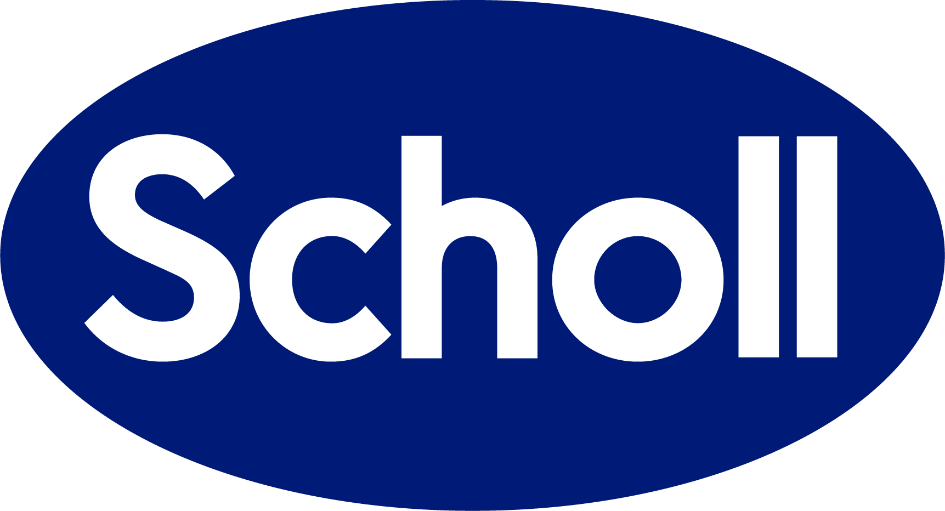 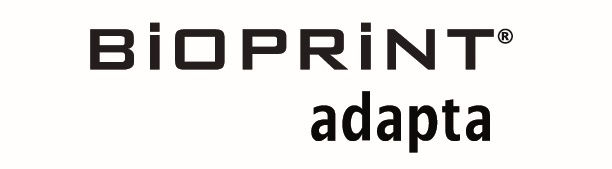 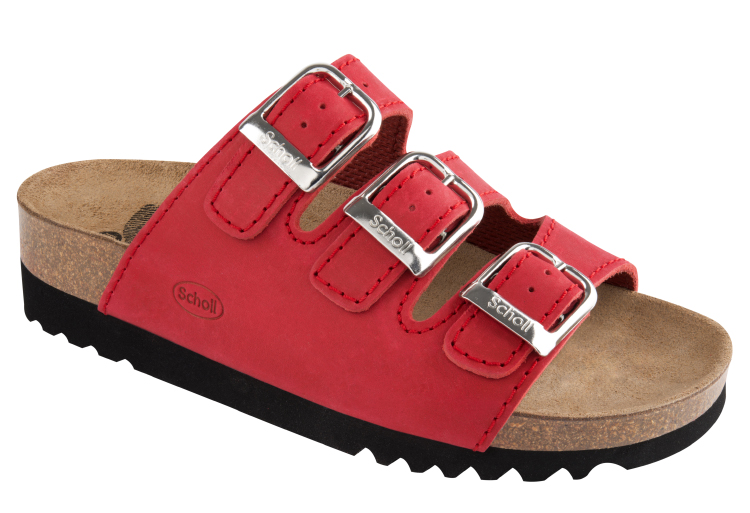 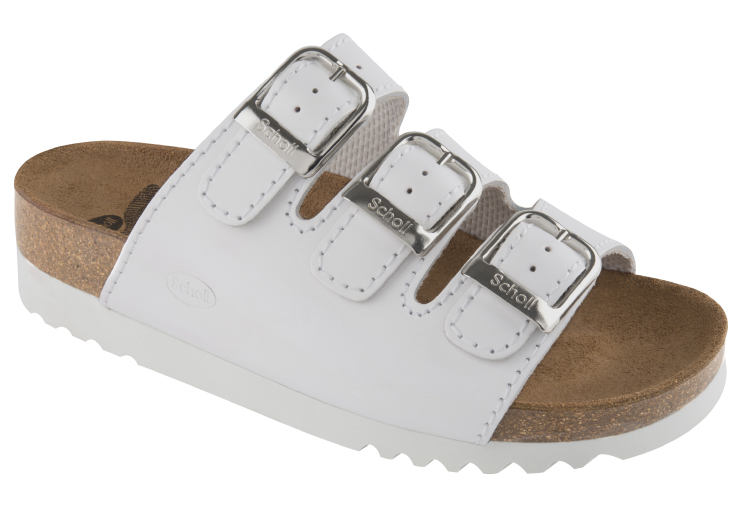 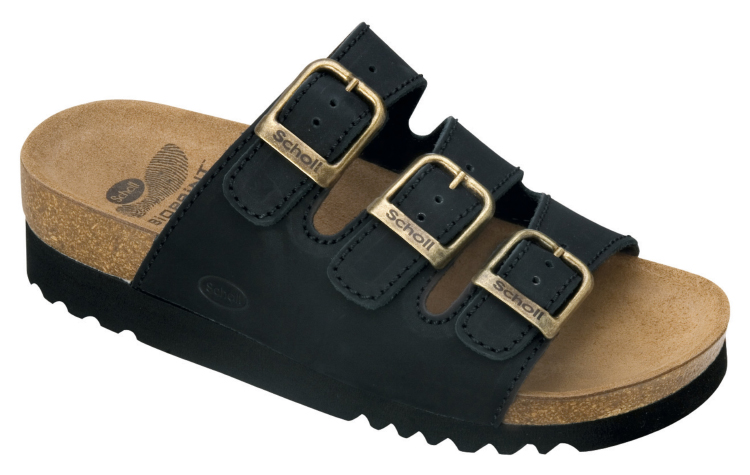 Rio WG AD
15147500
Rio WG AD
15147501
Rio WG AD
15147502
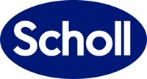 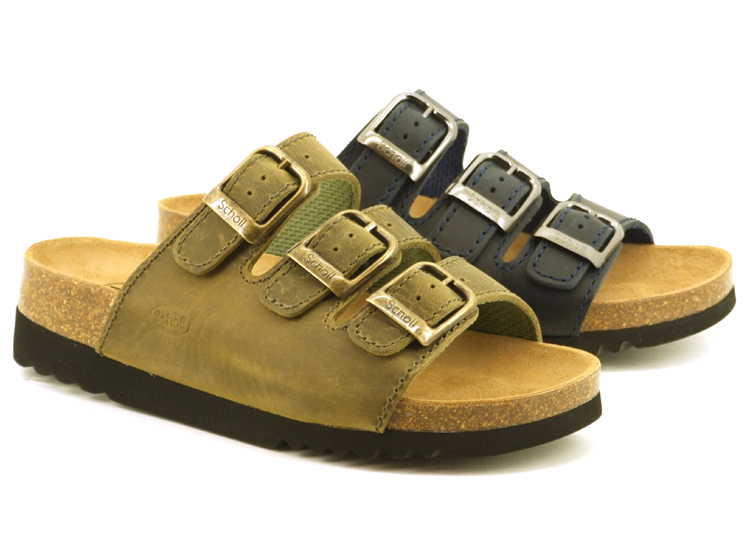 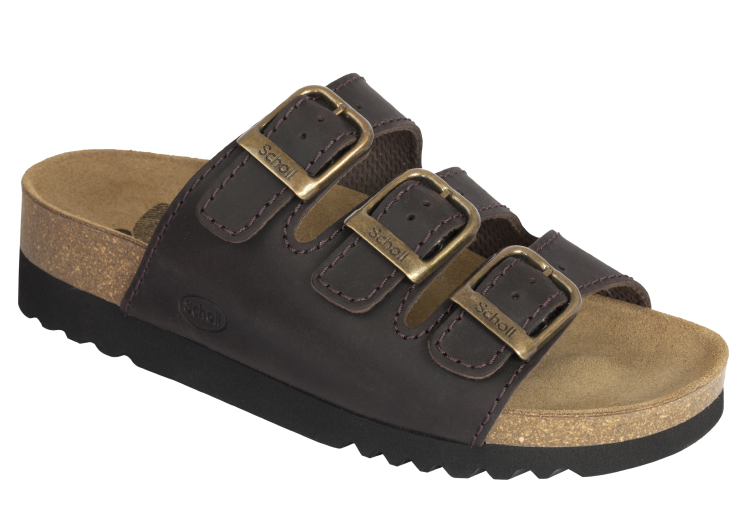 Rio WG AD
15147504
Rio WG AD
15147503
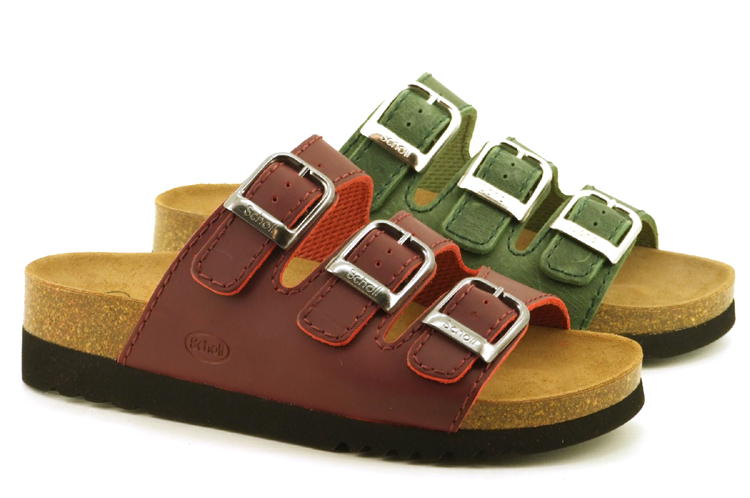 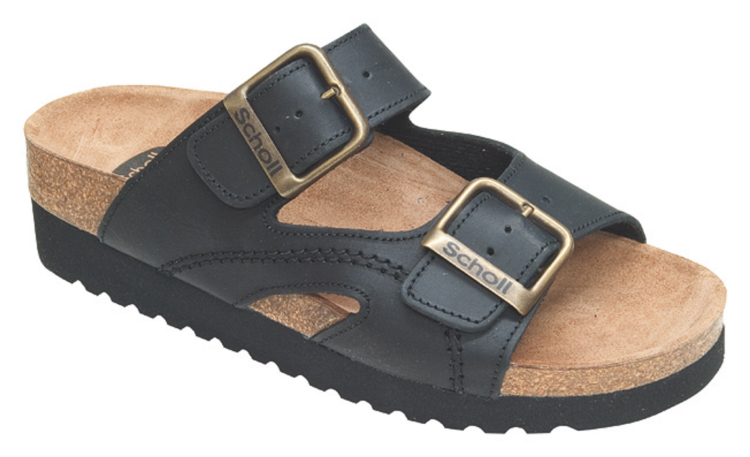 Moldava WG AD
15147510
Rio WG AD
15147507
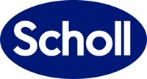 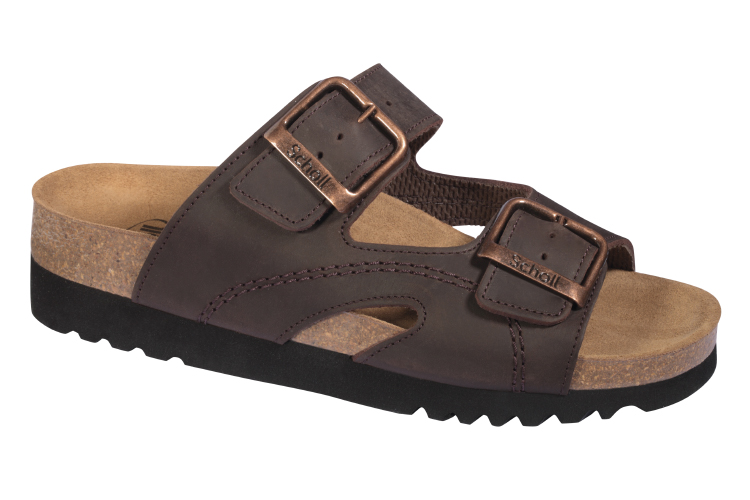 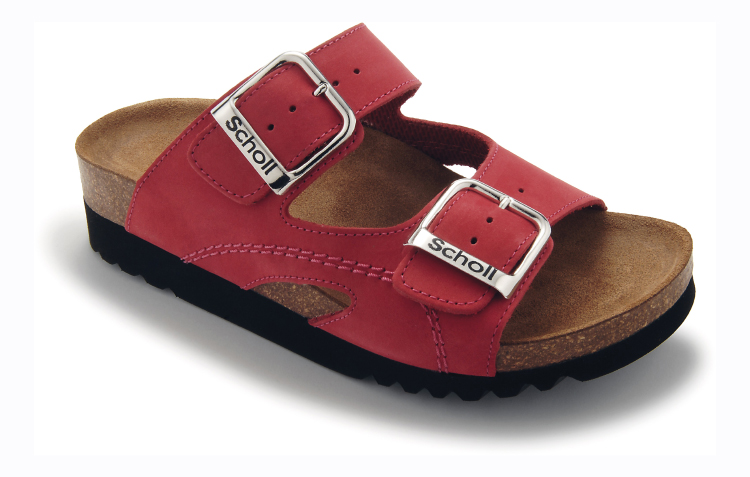 Moldava WG AD
15147513
Moldava WG AD
15147514
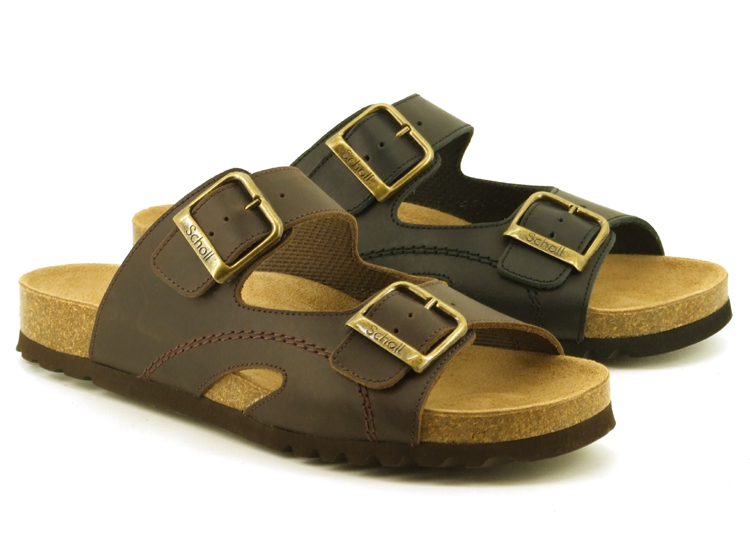 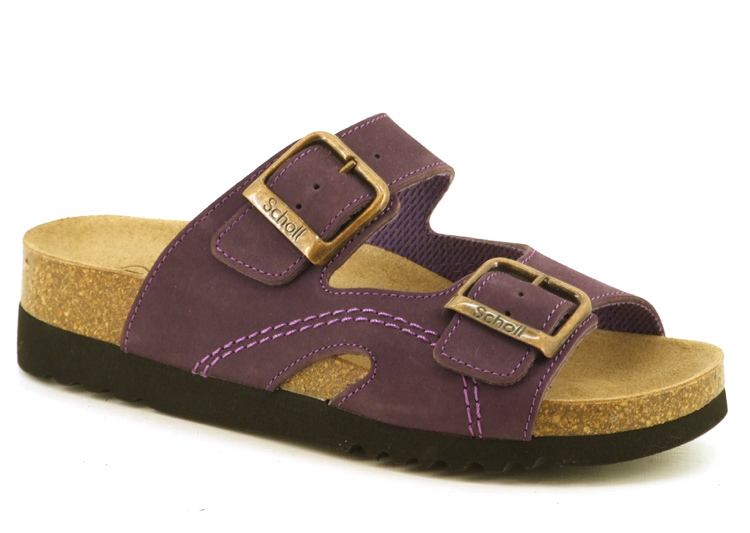 Moldava AD Herr
15147511
Moldava WG AD
15147515
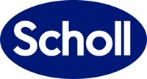 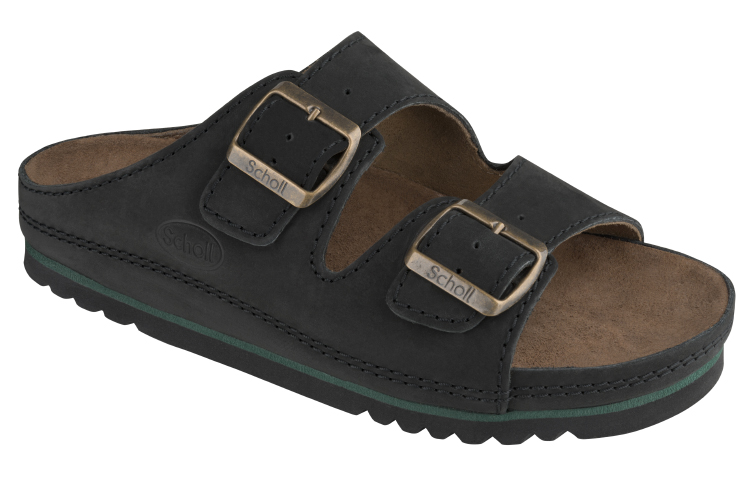 Malaren Low AD
15147524
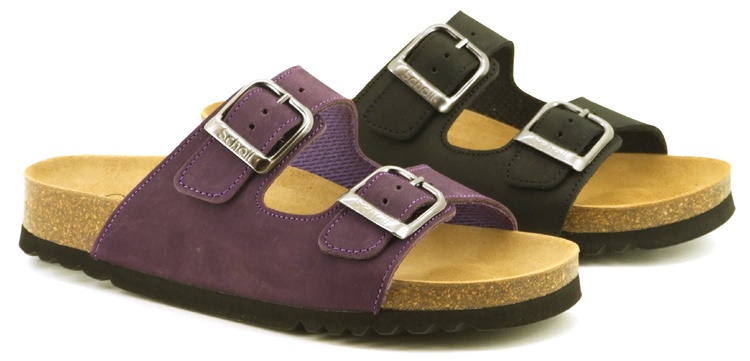 Airbase AD
15147520
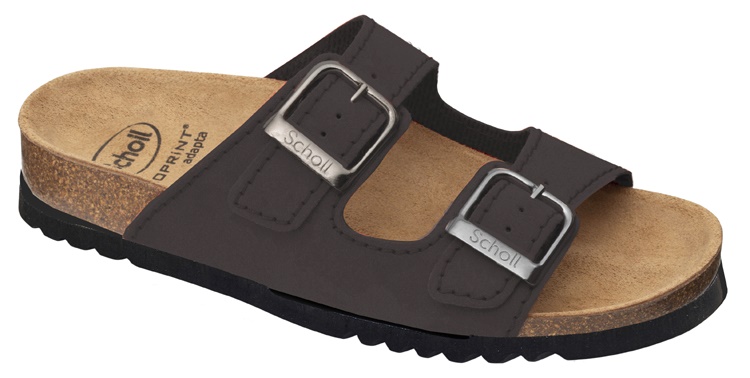 Malaren Low AD
15147525
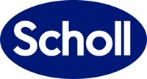 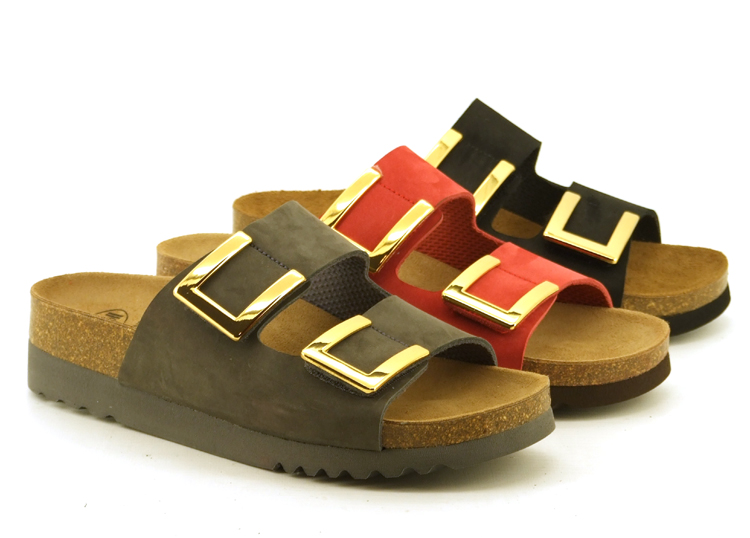 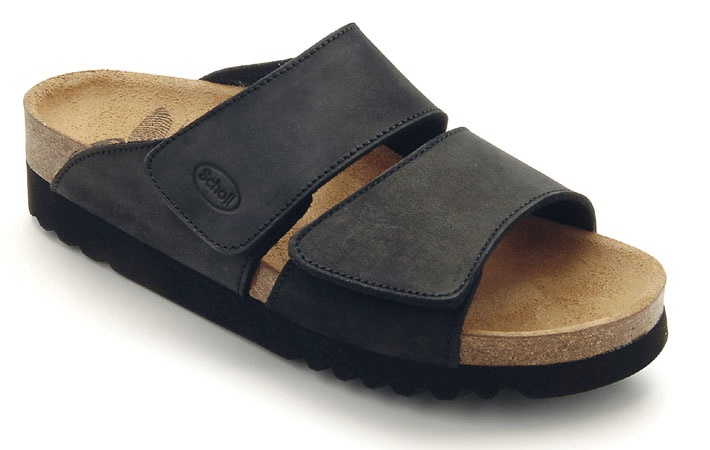 Aalim
15147521
Monterey 2 straps AD
15147518
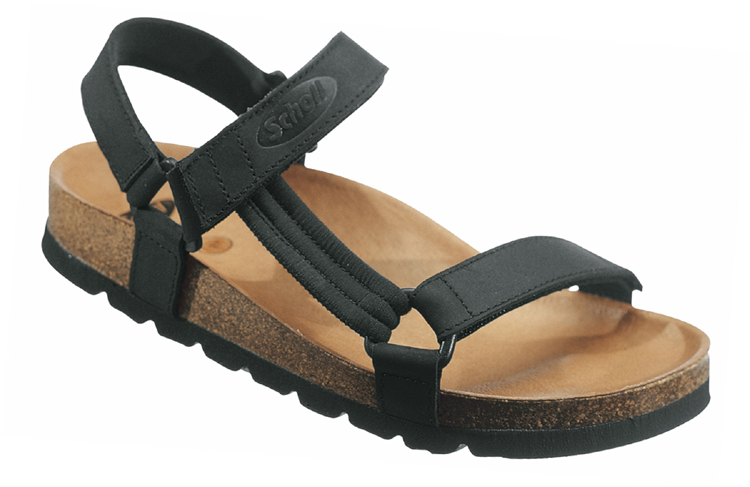 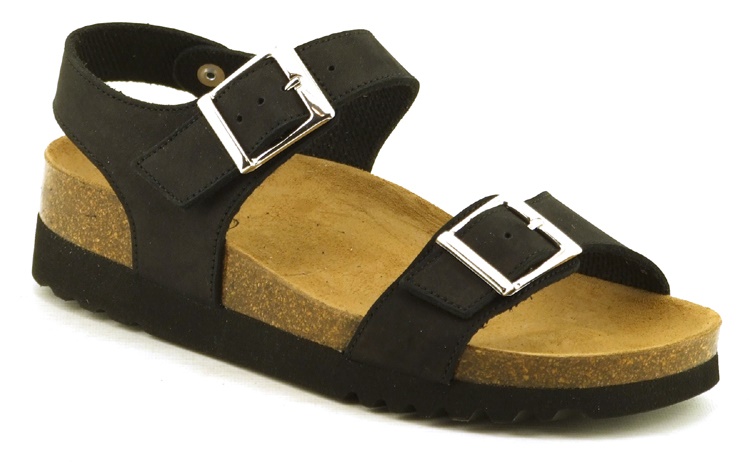 Filippa Sandal WG AD
15147523
Heaven AD
15147530
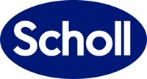